Supporting the Delivery of Prevent in Scotland
Paul Wood 
SG Connected Communities Unit 
Paul.wood@scotland.gsi.gov.uk
Prevent is not new 

Now completed Phase 5 of Delivery in Scotland

Aligned to existed Safeguarding Processes and Procedures
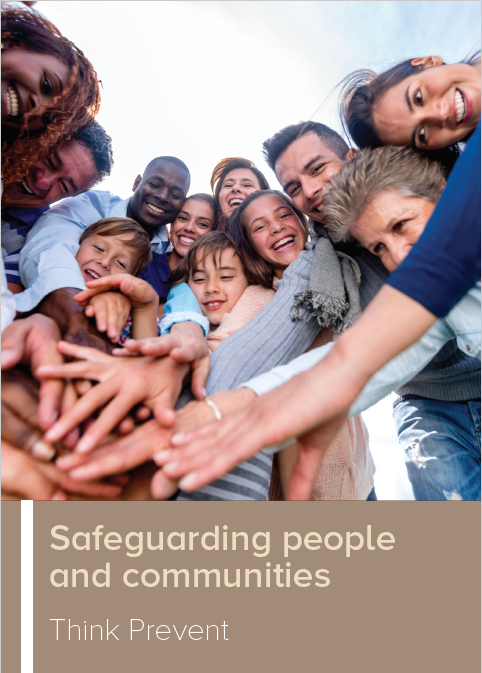 The role of Scottish Government
2015 UKG Counter Terrorism and Security Act

Prevent Duty placed on Scottish specified Authorities 

Scottish Specific - National Prevent Duty Guidance

Available online
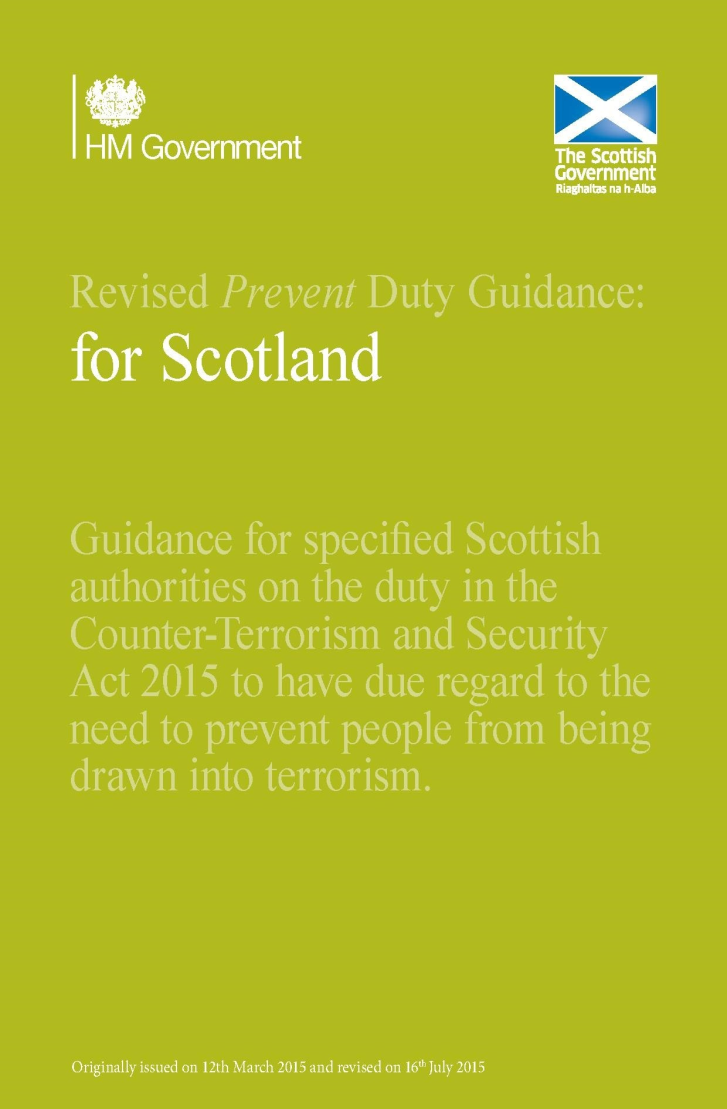 PPC Duty
Multi – Agency Approach to consider support required

Now responsibility of Local Authority to Chair

Bespoke training PPC modules offered by SG
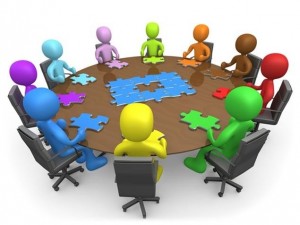 Scottish CONTEST governance
UK Prevent Oversight Board
OSCR
Military
Prevent 
Sub Group
UK Prevent sub-board
Care Inspectorate
HE
FE
Local 
Authorities
Police
SPS
NHS
Education
Head of
Operations
Group
National 
Resilience 
Forum
Education Scotland
i)  Curriculum
ii) Safeguarding Network
Independent schools
LA Prevent
SPOCs network
SOLACE
HE  Prevent
Working 
Group
Prevent 
Delivery 
Units
CDN 
Safeguarding 
Network
Multi Agency Local
CONTEST Groups
Communities
UK GOVERNMENT – CONTEST REVIEW

UKG to Publish Review – first time since 2011

What we know so far: 
The 4 p’s structure of Prevent Pursue, Protect and Prepare will remain.
Significant uplift in Prevent resources
Move to more Proactive Communications Phase
Definite shift in language, greater focus on safeguarding
KEY ACHIEVEMENTS

CREATING A SAFE SPACE FOR DISCUSSION
Engagement with Schools
National Conversation Days
New materials on ES Hub 

TRAINING OF FRONTLINE STAFF
WRAP 3
Multi Agency partnerships 
Scottish Borders & Borders College
SPS and Police Scotland
NHS Greater Glasgow and Clyde
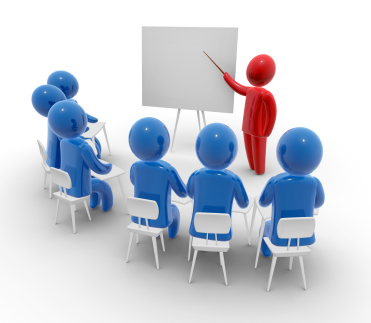 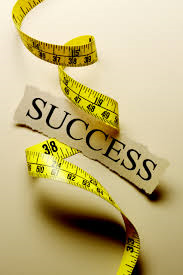 PRIORITIES GOING FORWARD:

Evaluation 
Measuring success of Phase 5
Recommendations going forward

Engagement and Discussion 
National Prevent Conference
Dialogue with Communities

Funding Opportunities
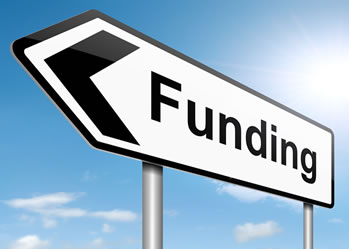 QUESTIONS?